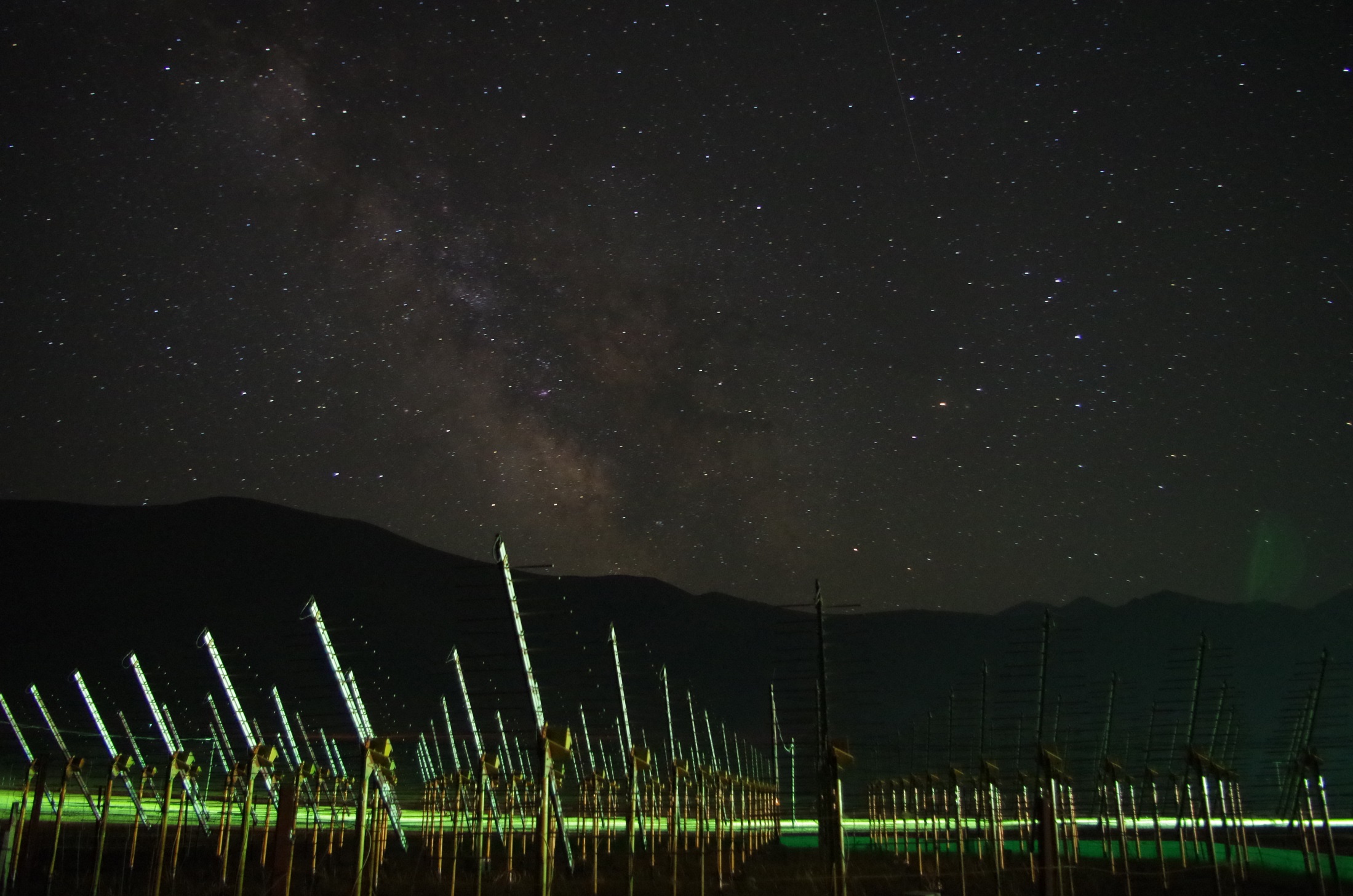 1
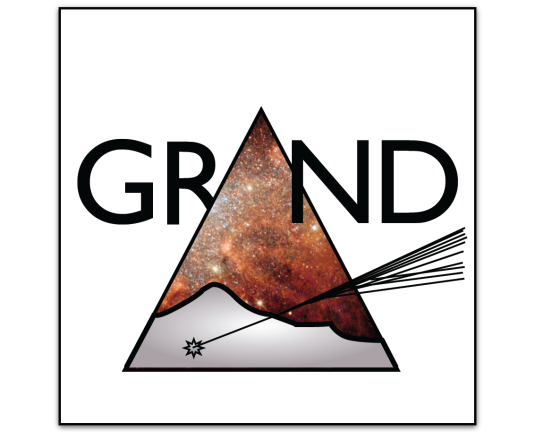 The Giant Radio Array for Neutrino Detection
Project status


Olivier Martineau
GRAND White Paper workshop
IAP Paris, May 16, 2017
the 21CM array 
site of the GRANDproto setup (picture: Gu Junhua)
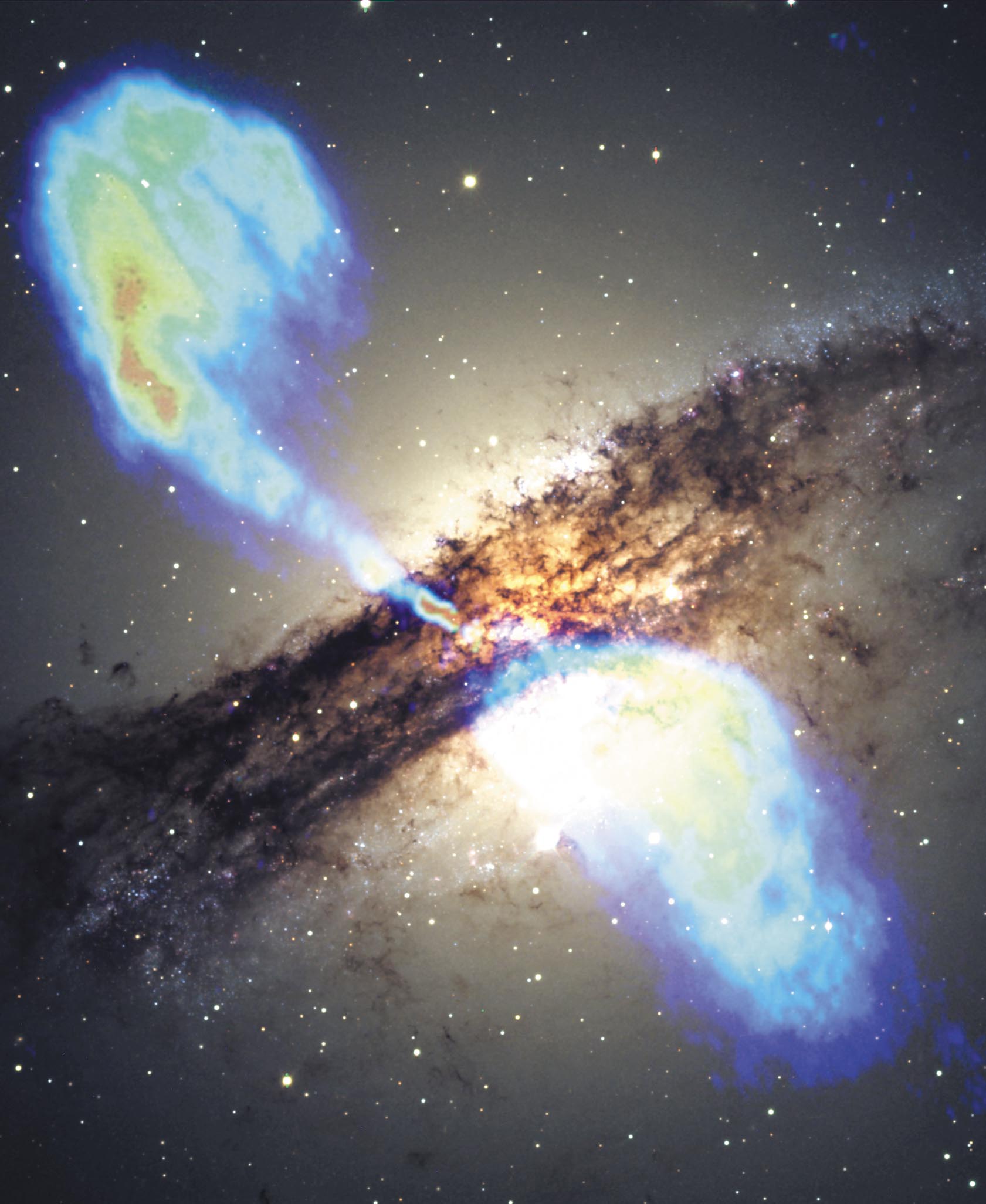 2
UHE neutrinos
     as initial driver for the GRAND project
UHE neutrinos as very clean probes of the violent Universe
Produced by UHE hadron interactions with matter or photon fields                     (@ source or during propagation)
	 Guaranteed existence
Unambiguous hadronic origin
Not deflected 
	 Point back to source
Not attenuated
Probe up to cosmological distances

A timely proposal:
Dawn of UHE neutrino astronomy (IceCube)
Multi-messenger approach  (UHECRs, g and GW) opens bright perspectives for the field.
Hear more at Ke+Kohta’s talk (2pm) + Science case session!
Centaurus A
3
Cosmogenic neutrinos fluxes
All flavors
Present experiments above most optimistic predictions (detector size).
Larger radio projects aim at ~10x improved sensitivity (ARA, ARIANNA)
Large fractions of (E, fn) space parameter still not covered.
GZK « reasonnable » models 
Kotera
GZK pure Fe, low Emax
Kotera
Antarctica projects
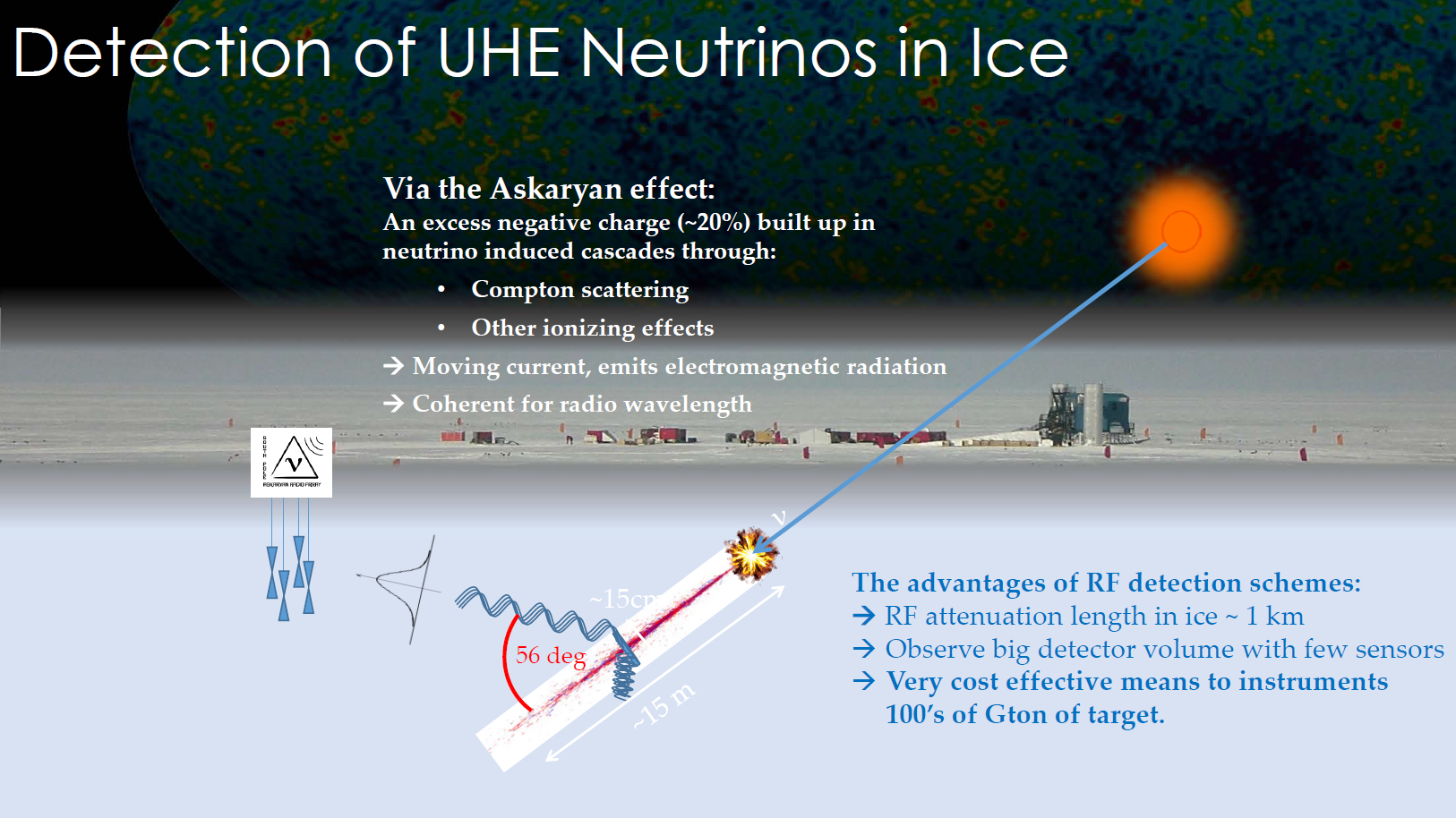 Antarctica projectsAngular resolution
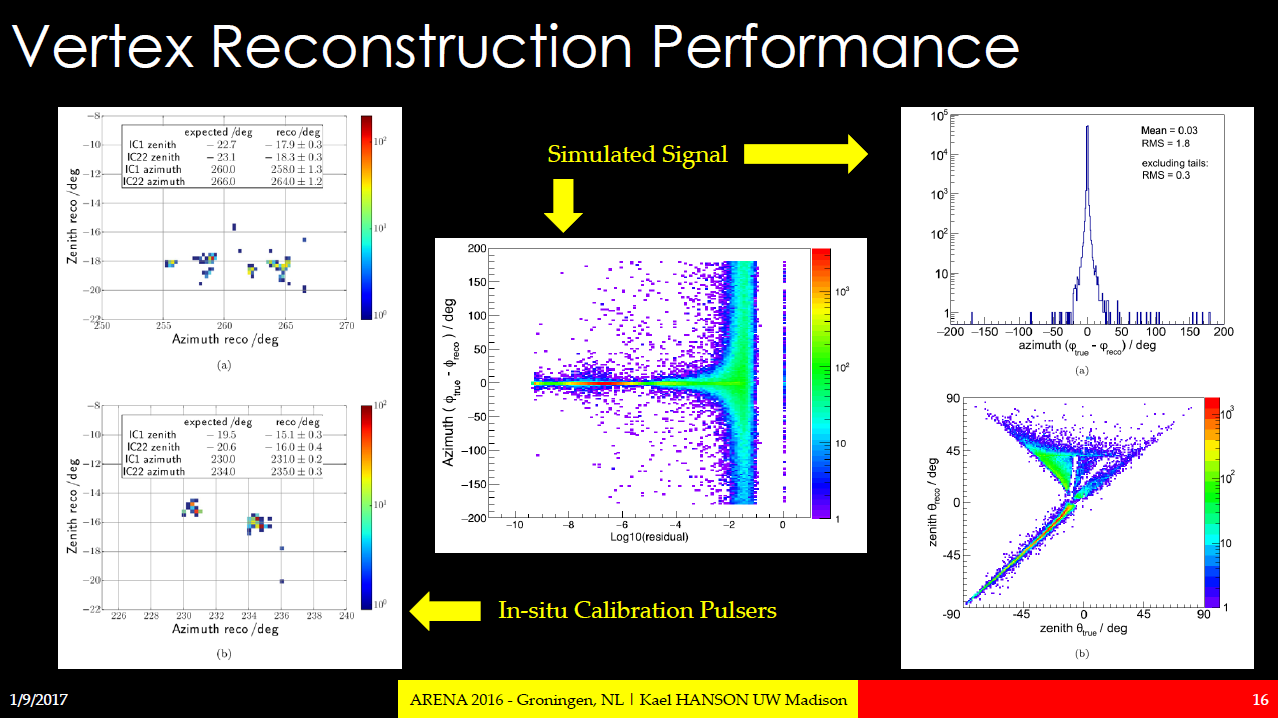 Angular resolution ~1° scale
Earth-skimming neutrino detection
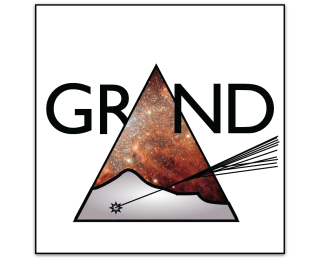 6
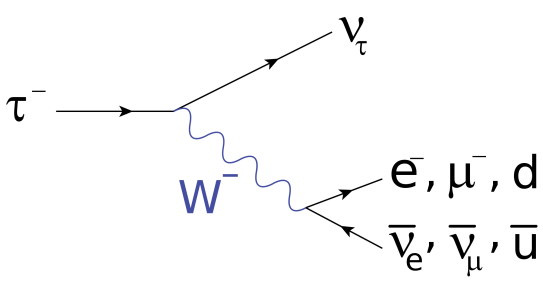 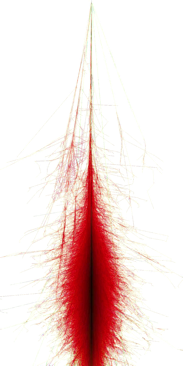 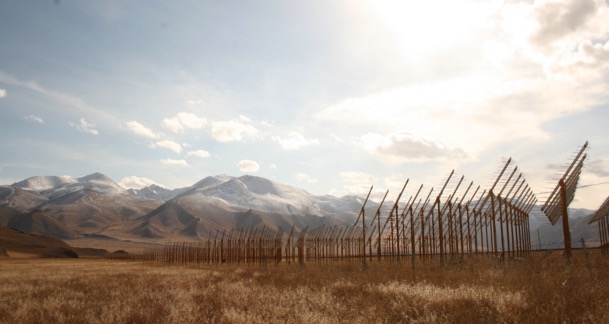 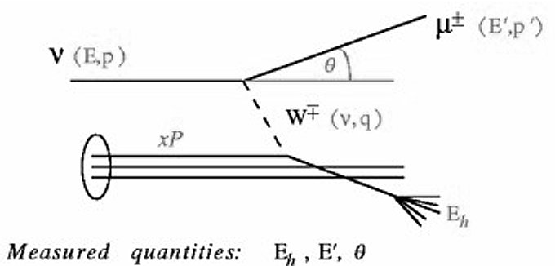 t±
t
nt
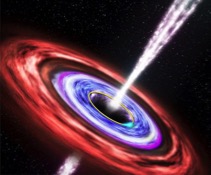 Goal: search for cosmic neutrinos
Detection principle:
n-induced tau decays in atmosphere generate ~horizontal extensive air showers.
      [Fargion astro-ph/99066450, Bertou astro-ph/0104452]
Issues: 
VERY seldom events 
Earth-skimming trajectories (m.f.p.n <1000km)
7
Radio & inclined showers
Beaming of EAS radio emission finaly an advantage?
Vertical shower
Earth skimming n-induced shower
Xmax
qc ~1°
~10km
~400m
>30km
8
(Very) inclined EAS radio emission
max (Efield)
[µV/m]
ZHAireS Efield computation
30-80MHz
Tau 
decay
2.4 1017eV tau decay @ origin
Subsequent shower:
E = 2 1017 eV 
q = 89.5°
Shower axis
Longitudinal distance [km]
Lateral distance [km]
9
ZHAireS shower profile
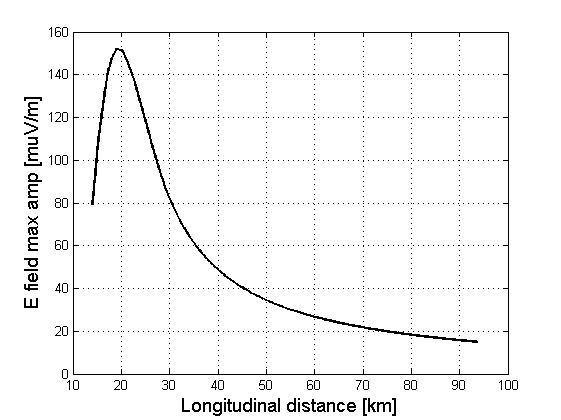 ddecay = 18km
36km
54km
73km
91km
Esh = 2.4 1017eV
Esh = 2.4 1017eV
TREND bckgd noise
TREND bckgd noise
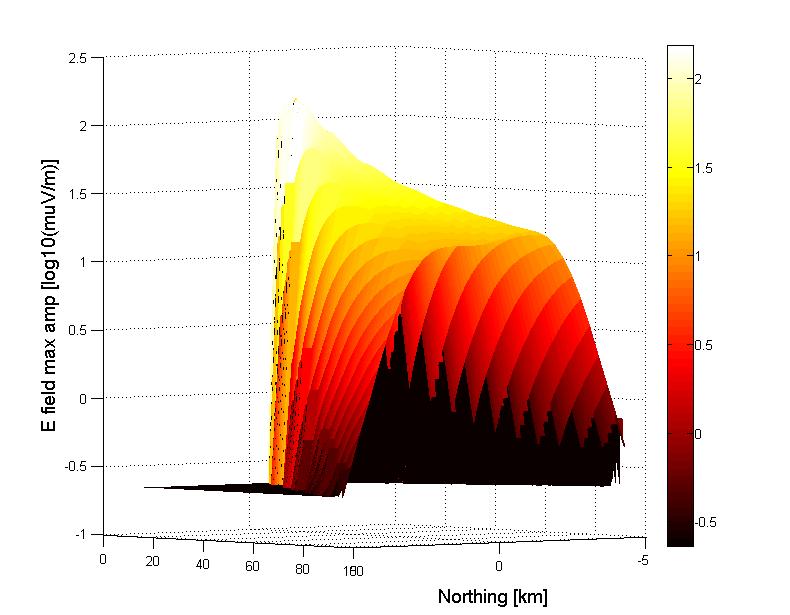 Earth-skimming trajectories definitly favorable for radio detection 
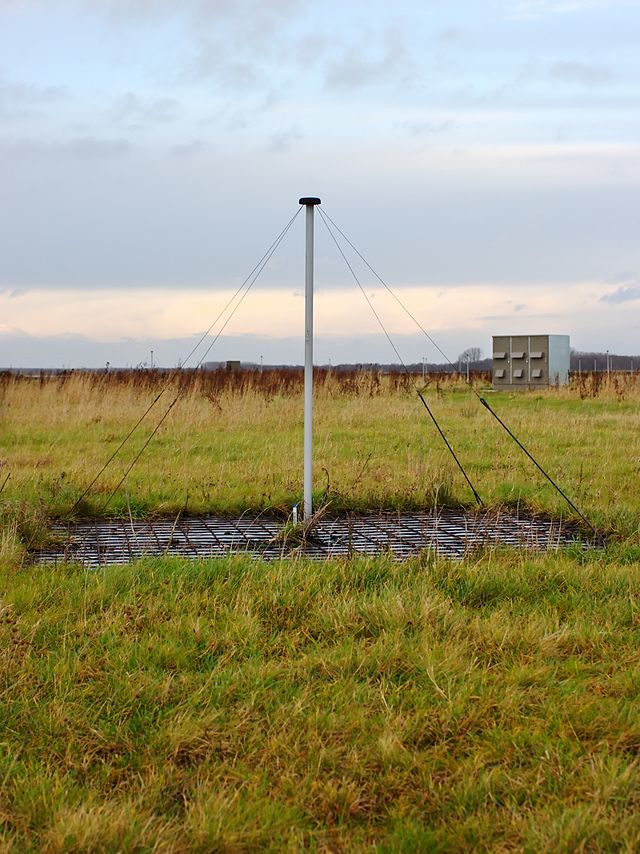 10
Radio antenna are probably the most basic HE particle detectors you can think of…
Cheap + robust + easy to deploy & maintain 
Perfect for giant arrays
LOFAR
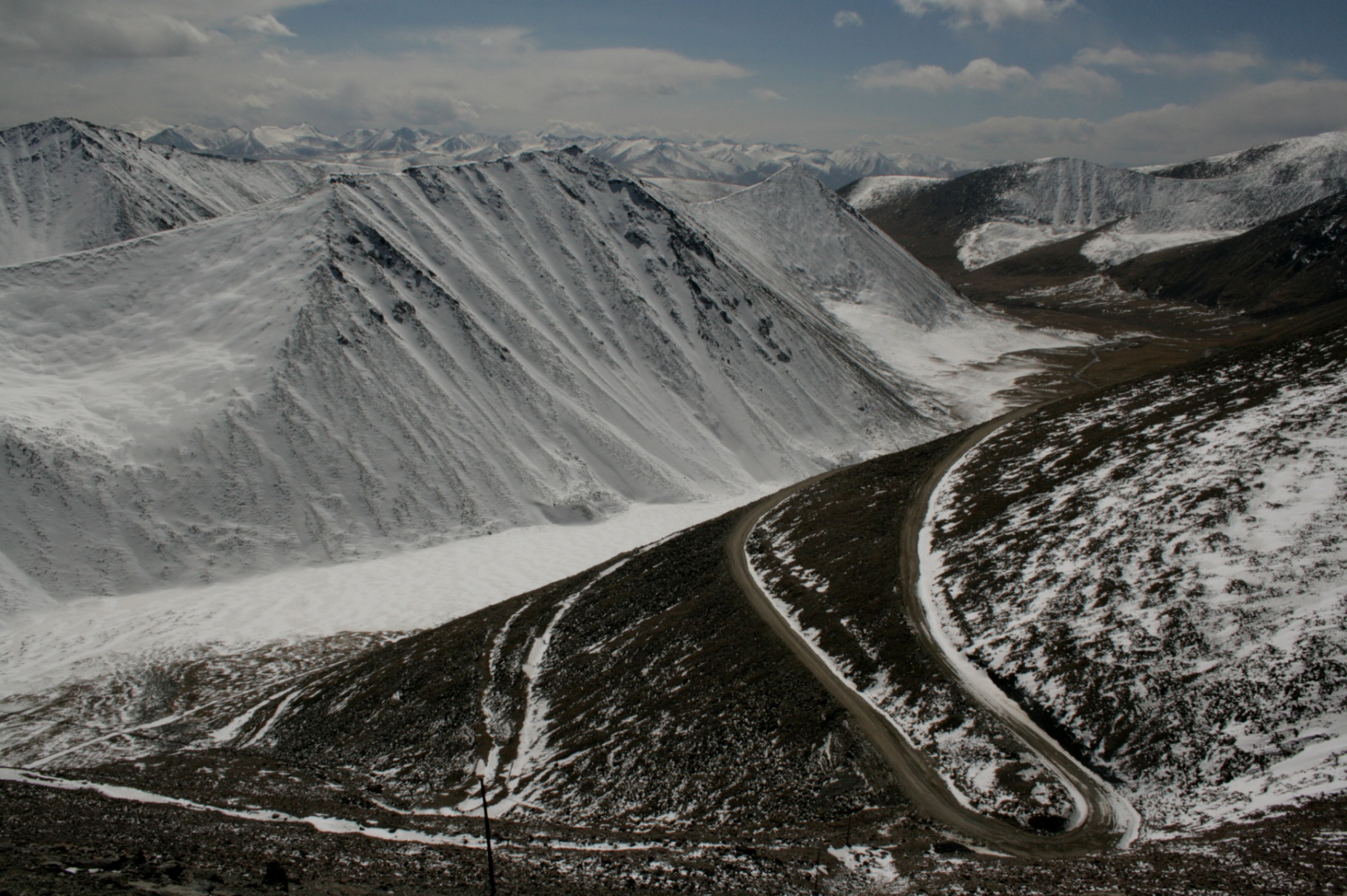 11
The GRAND project
Size of the neutrino detector is a key parameter.
>10000 km²?
	- technical capacity?
        - topology?
Ulastai
12
GRAND n sensitivity study - Setup
Simulation layout of 90’000 antennas over 60’000km² in the TianShan mountains (800m step size square grid)
MC down to t decay (En in  1017 - 1021 eV, q in [85-95°]) 
1D trajectories 
No atmosphere
Parametric tau energy losses 
Shower radio emission:
Preliminar study with  radio 
signal parametrization
No antenna response simulation
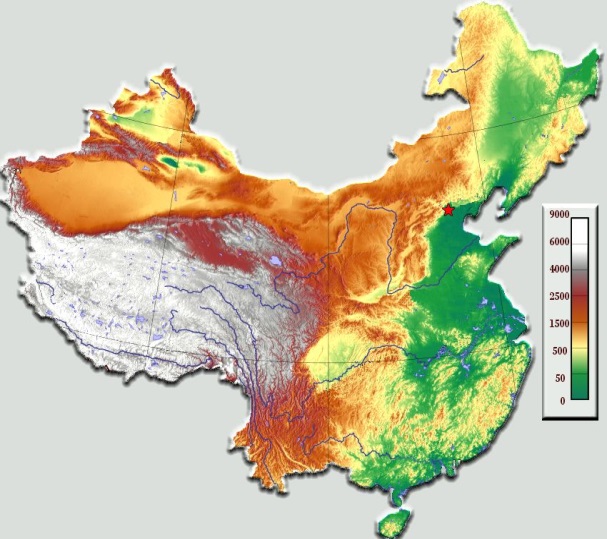 Urumqi
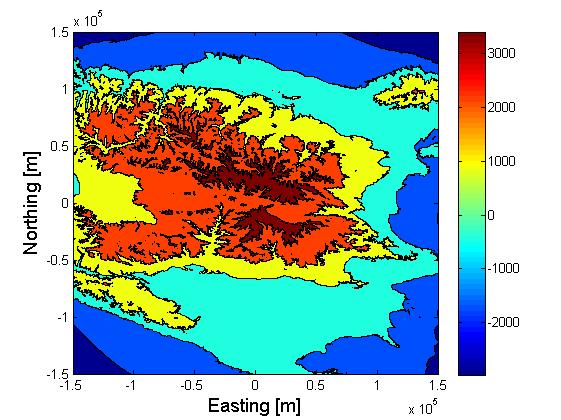 Ulastai
Northing [km]
+150

     +100


+50


0

-50


-100


-150
-150      -100         -50             0         +50        +100           +150
Easting [km]
13
3 1020eV neutrino
2.4 1020eV shower
q = 88°
2114 antennas 
triggered
Cut view (Earth referential)
-4
Shower axis
Tau decay
Neutrino interaction
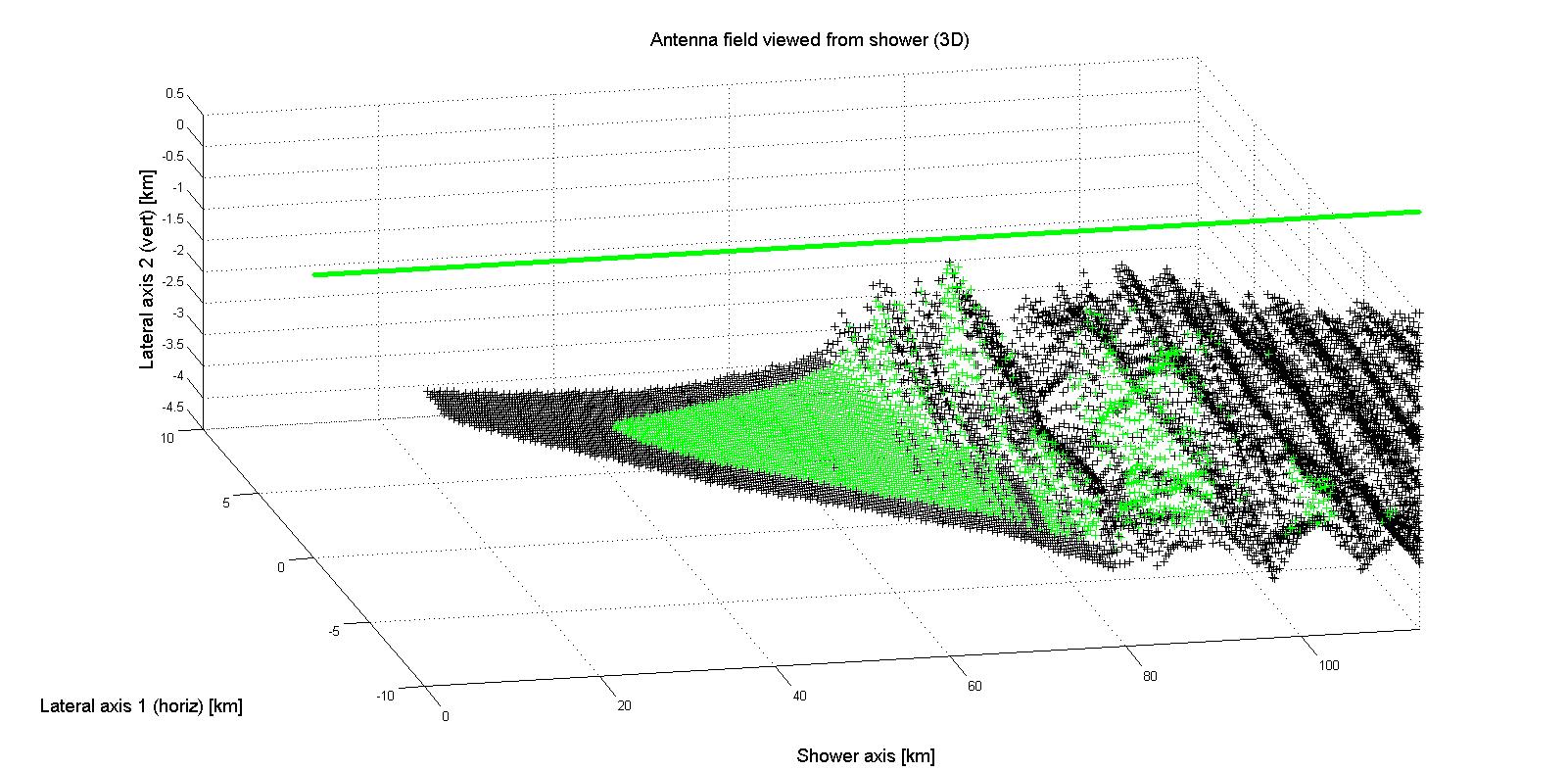 Radio emission cone 
(4.5° for E>30µV/m @ Esh = 2.4 1020 eV)
3D view (shower referential)
Shower axis
Vertical axis (km)
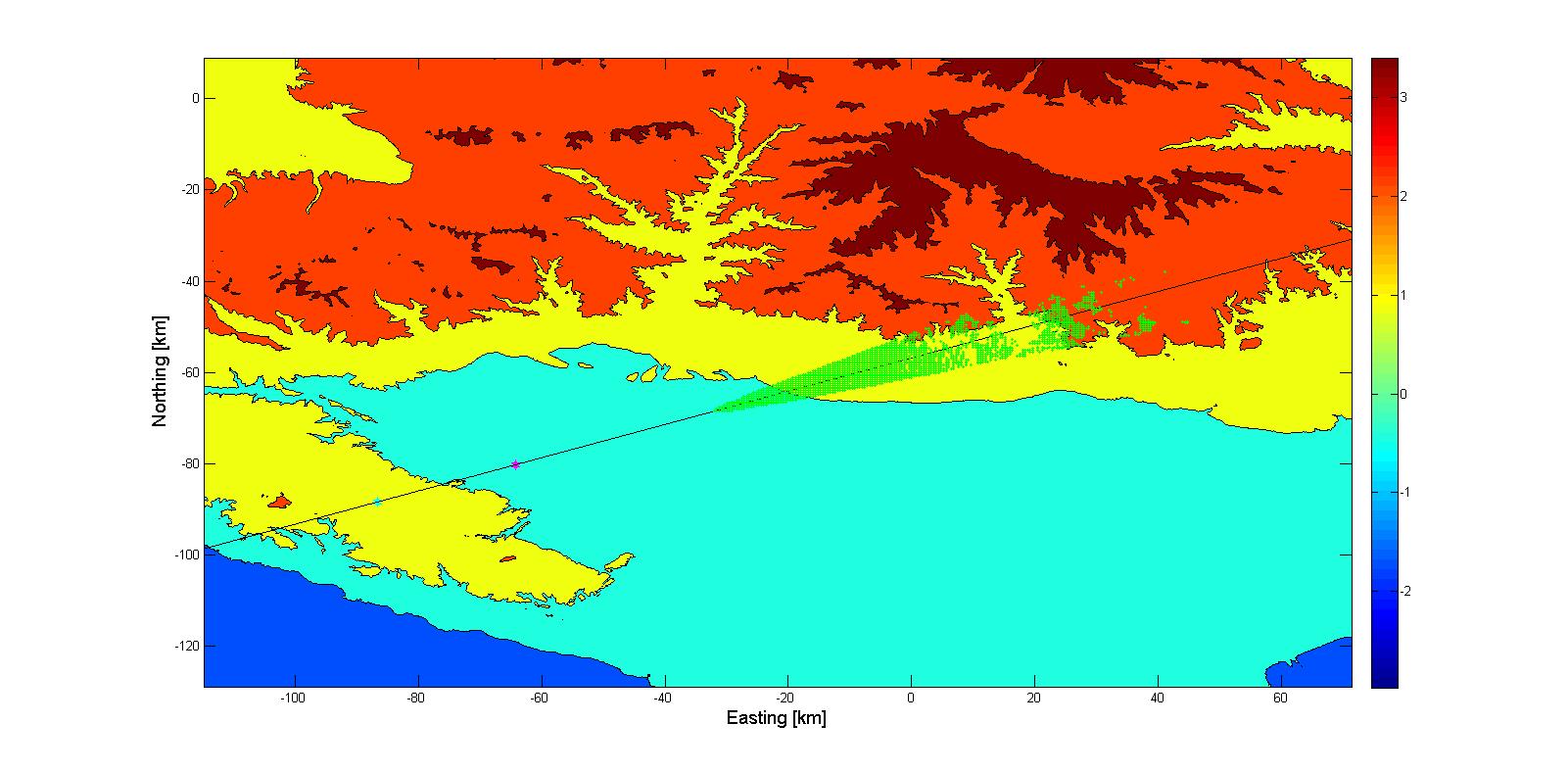 Antenna field
(trig’d antennas)
Lateral axis (km)
Longitudinal axis (km)
Top view (Earth referential)
Shower radio track
Shower tagged as « detected » if a cluster of 8+ antennas is inside the radio detection cone.
Northing [km]
Tau decay
Neutrino interaction
Easting [km]
14
GRAND n sensitivity study Preliminary results
Agressive
Sensitivities > 0 for zenith values = ±4° around horizontal  Earth-skimming trajectories only.
Mountains are sizable tragets (~40% of total).
Earth becomes opaque at higher energies
3.1020eV
3.1019eV
3.1018 eV
3.1017 eV
All flavors
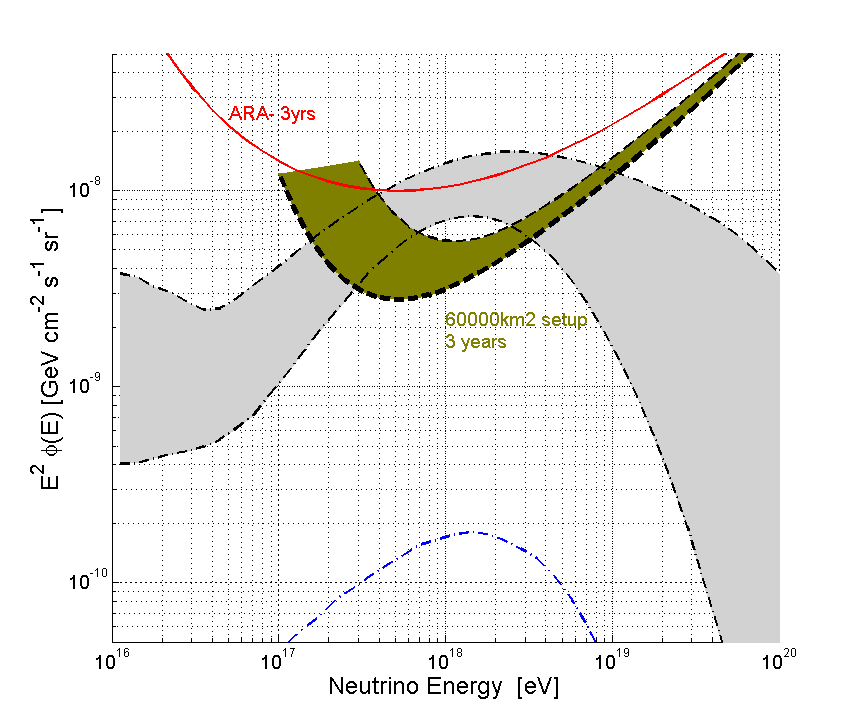 Downward
Going
(mountains)
Upward
Going
(Earth)
- 60’000km² simulation setup
- All flavor flux  f(E)= f0E-2
- no candidate in 3 years
 90% CL integral limit:
f0 < 2-4 10-9 Gev/cm²/sr/s
… not good enough!
Preliminary
15
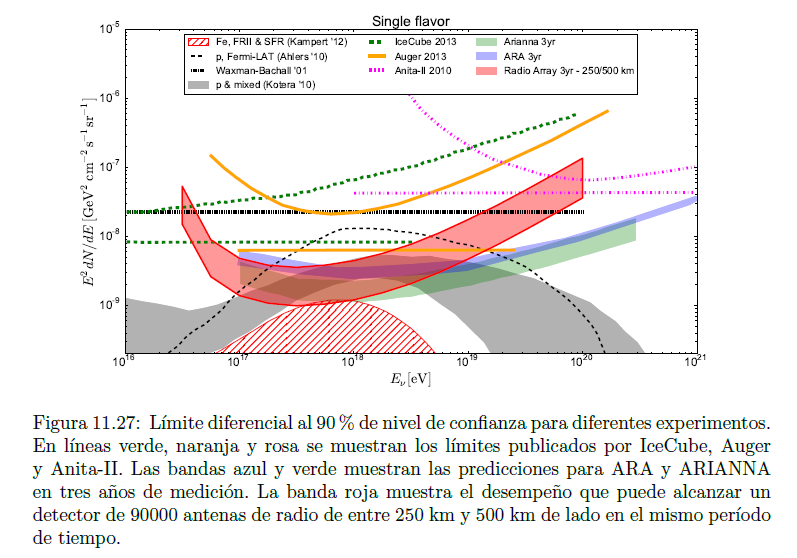 P. Pieroni PhD (Buenos Aires & Santiago):
Upper line of red region  area = 62500km² on flat area
Best differential limit: ~10-8 GeV/cm²/s/sr (@3 1017eV) (all flavors)
GRAND 60000km² simulation area: 
Best differential limit: 2 – 4 10-9 GeV/cm²/s/sr (@5 1017eV)  (all flavors)
~factor 2-5 better, compatible with mountain effect.
16
GRAND n sensitivity study
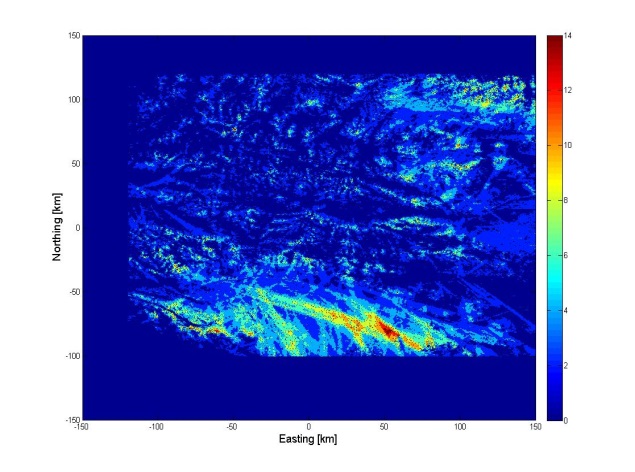 Target sensitivity:  f0 = 1.5 10-11  GeV/cm²/sr/s 
      (~10 times better than 60000km² simu result)
Driver: go for hotspots! Then 200’000km² may be enough to reach target sensitivity
Giant simulation area (1’000’000 antennas over 1’000’000 km²? Full Earth?) to identify hotspots.
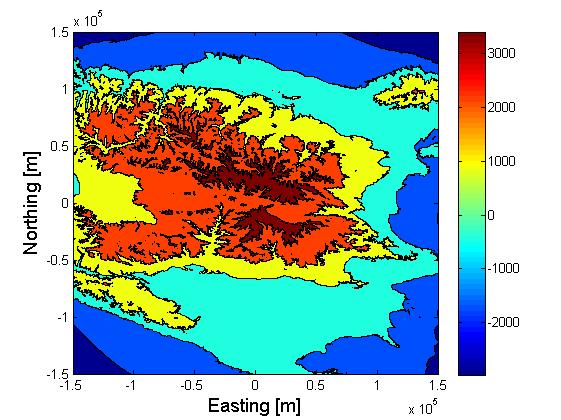 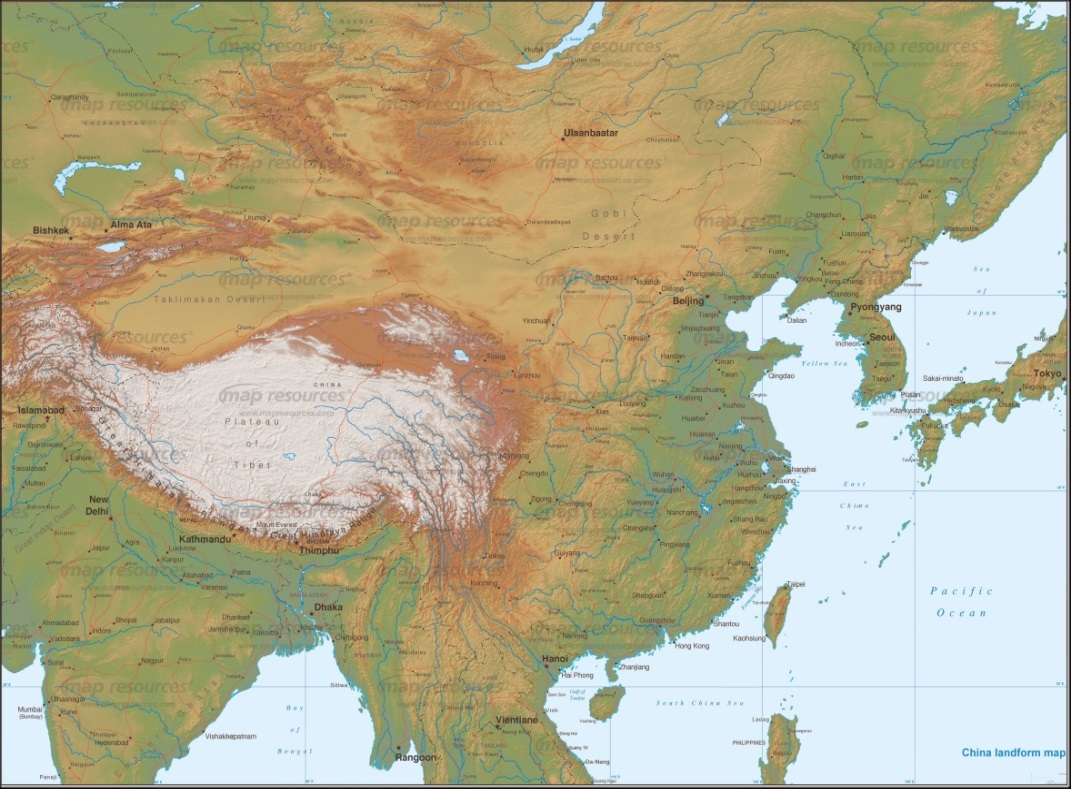 Hotspot with favorable topology 
enhanced detection rate!
x 10 in sensitivity for x 3 in surface(?)
17
GRAND neutrino sensitivity
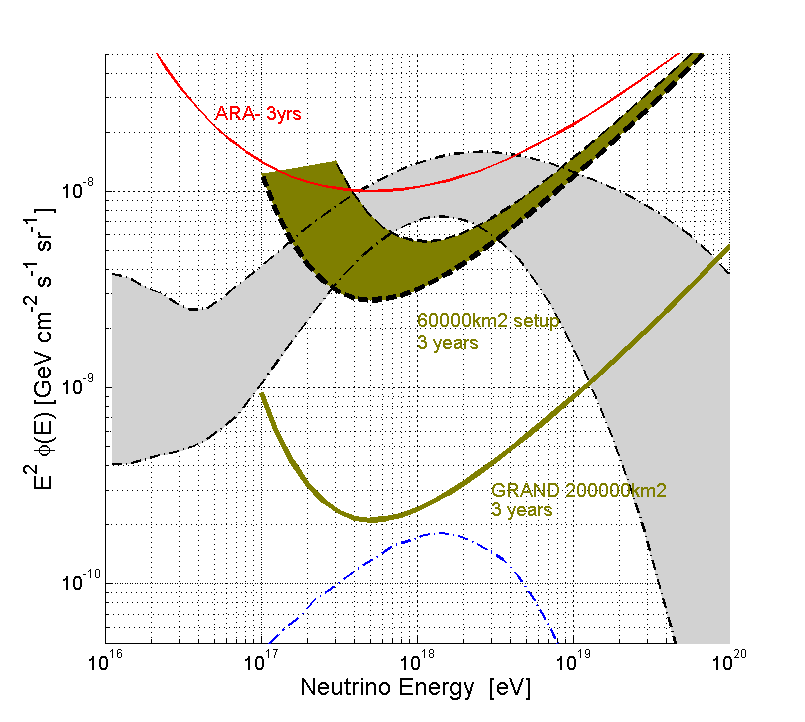 All flavors
Target sensitivity
f0 = 1.5 10-10 GeV/cm²/sr/s 
integral limit
reachable for 200’000 km² array

[0.5 – 50 cosmogenic events/year ]
VERY preliminary
18
GRAND angular resolution
dq ~ cdt/L┴max
q
L┴max
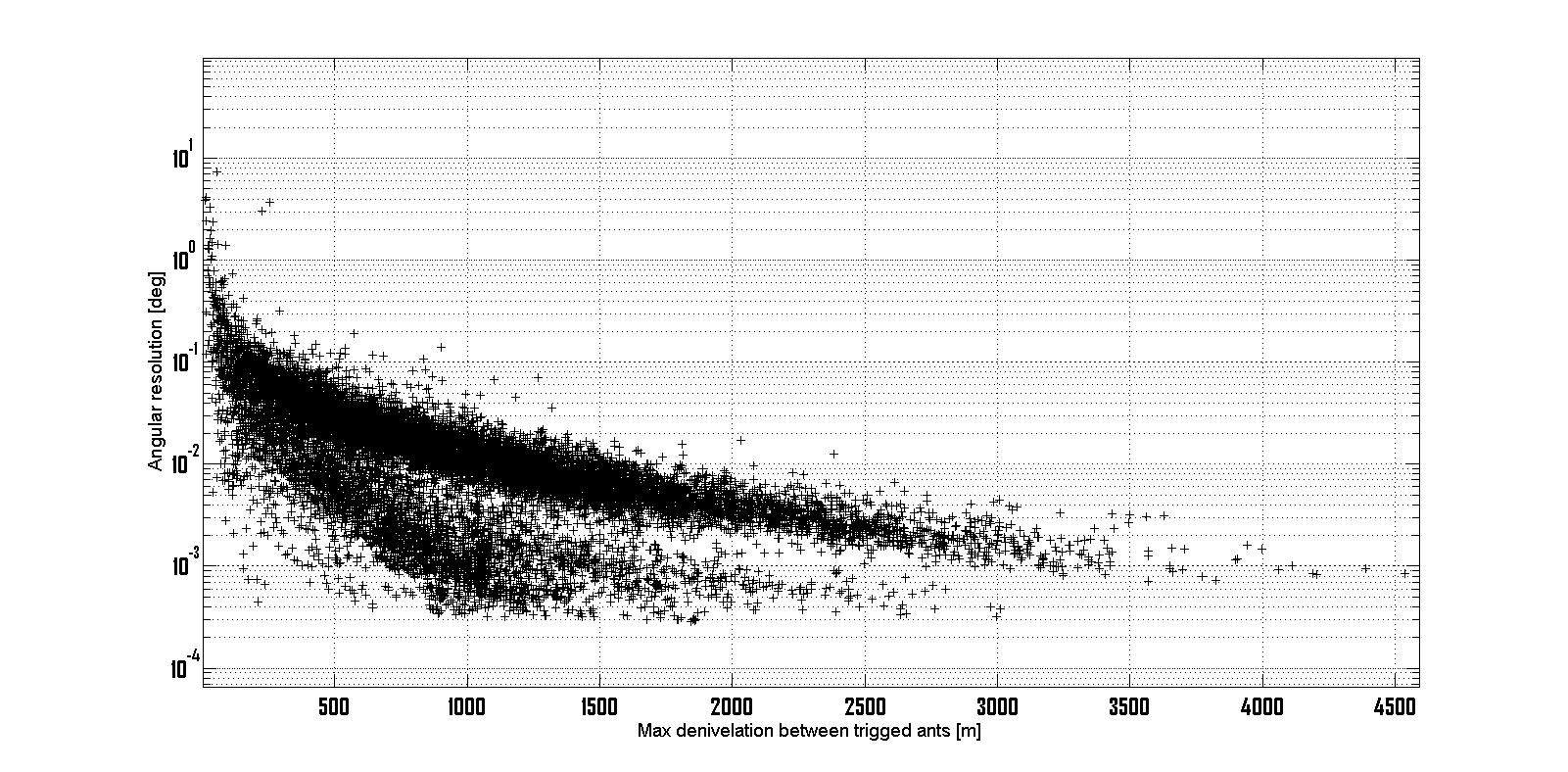 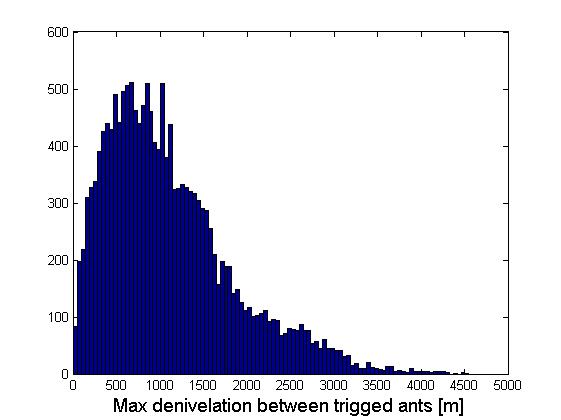 dt = 3ns nominal
L┴max = 1000m (vertical denivelation) 
dq ~ 0.05° 
Complete analytical computation using trigged antenna position (Ardouin et al., Astropart Phys 34 2011) gives compatible results. 
This is excellent but corresponds to an ideal case. 
Reachable? See ‘reconstruction’ slide.
cdt
19
Trans-GZK UHECRs
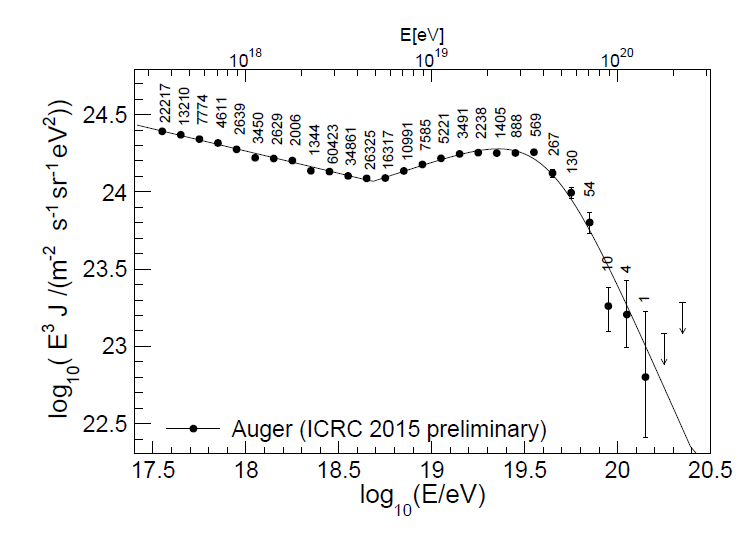 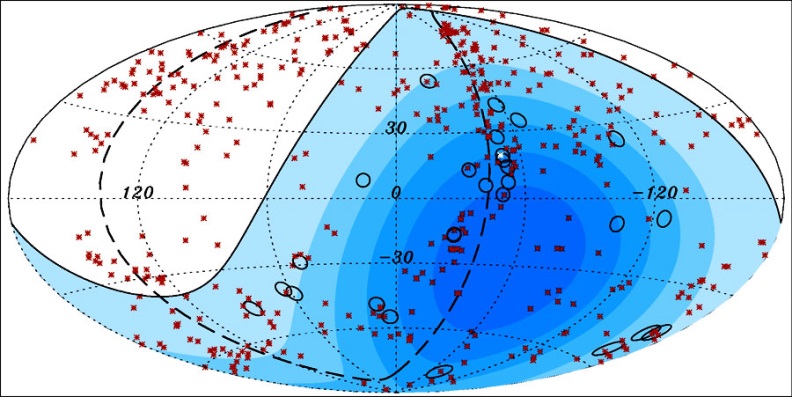 AUGER: very limited stat beyond 1019.5 eV. Hints for mixed composition. Better primary determination expected with AUGERPrime.
GRAND: 
Exposure ~x20 AUGER or more (2 weeks  1 year of AUGER!) with inclined events.
Primary nature determination?
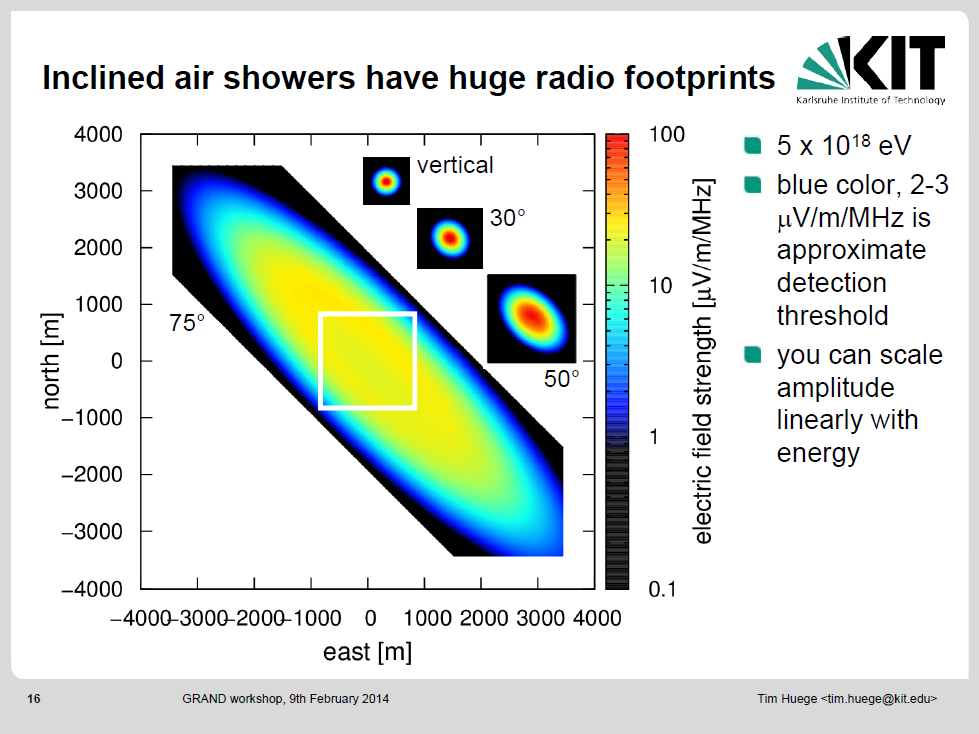 20
Fast Radio Bursts
Serendipitous discovery of ~20 HE bursts (0.1 – 30Jy) in the 0.7-2GHz band in data archive.
1/f² delay variation due to propagation  extragalactic origin
30Jy + flat spectrum FRBs should be detectable by GRAND (incoherent sum of 200’000 antenna pulses in 100-300MHz)  (P. Zarka)
GRAND sale argument: good sensitivity, unexplorer frequency band, large field of view (= single antenna FoV thanks to incoherent summing) opening possibilities for HUGE stats…
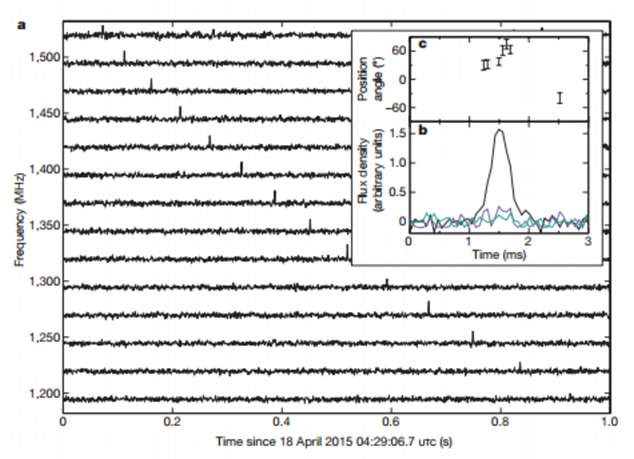 Antennas BW?
DAQ?
 Parallel session
21
GRAND science case – a summary
VHE phenomena in the Universe
Cosmogenic neutrinos
Neutrino astronomy
Trans-GZK UHECRs & gammas
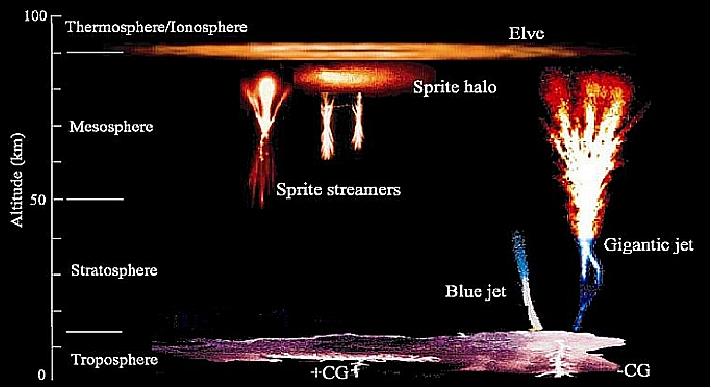 Radio astronomy
Fast Radio Bursts + Giant Pulses
Epoch of Reionization

Fundamenal physics
Fundamental physics tests: neutrino flavor, LIV
Glashow resonnance(?)
EAS physics

Others
Extreme electromagnetic atmosphere events (Elfs, Sprites, etc.)
22
GRAND status
Preliminary study of GRAND neutrino sensitivity was completed late 2015. It is consistant with other studies.
It indicates that a 200’000km² array would guarantee neutrino detection, even under the most pessimistic scenario for cosmogenic fluxes. Excellent angular resolution should be achievable.
Giant array size opens exciting perspectives for a large scientific scope (UHECRs, FRBs, EoR…)

To Do (before white paper release):
Confirm sensitivity expectations with robust simulations
Determine (estimate?) performances achievable on EAS source reconstruction (direction, energy and nature of primary)
Identify experimental challenges towards GRAND & define roadmap to solve them.
23
GRAND 
ToDo list
Neutrino sensitivity robust estimation
EAS primary info reconstruction
Experimental roadmap definition

Items to be discussed  during this workshop, 
as well as how far we go in White Paper.
24
1. GRAND neutrino simulation
Bckgd
End-to-end simulation chain
t
shower
nt
V(t)
DAQ
Shower development
Radio emission



ZHaireS + EVA
(K. de Vries, OM, C. Medina, M. Tueros, A. Zilles)
Topography along track
CC & NC nt interactions
t energy losses
t decay

DANTON 
     (V. Niess)
Antenna response
Antenna trigger (background noise sim)


NEC
(D. Charrier, S. Le Coz, OM)
Antenna design?
Array layout?
See « GRANDsimu » talk, Wed 3pm
Parallel session Wed PM + Thu AM
25
1. Radio simulation
Flat detector: all ground position are equivalent 
 ~ ok to re-use same (E, q, j) shower for ≠ xcore.
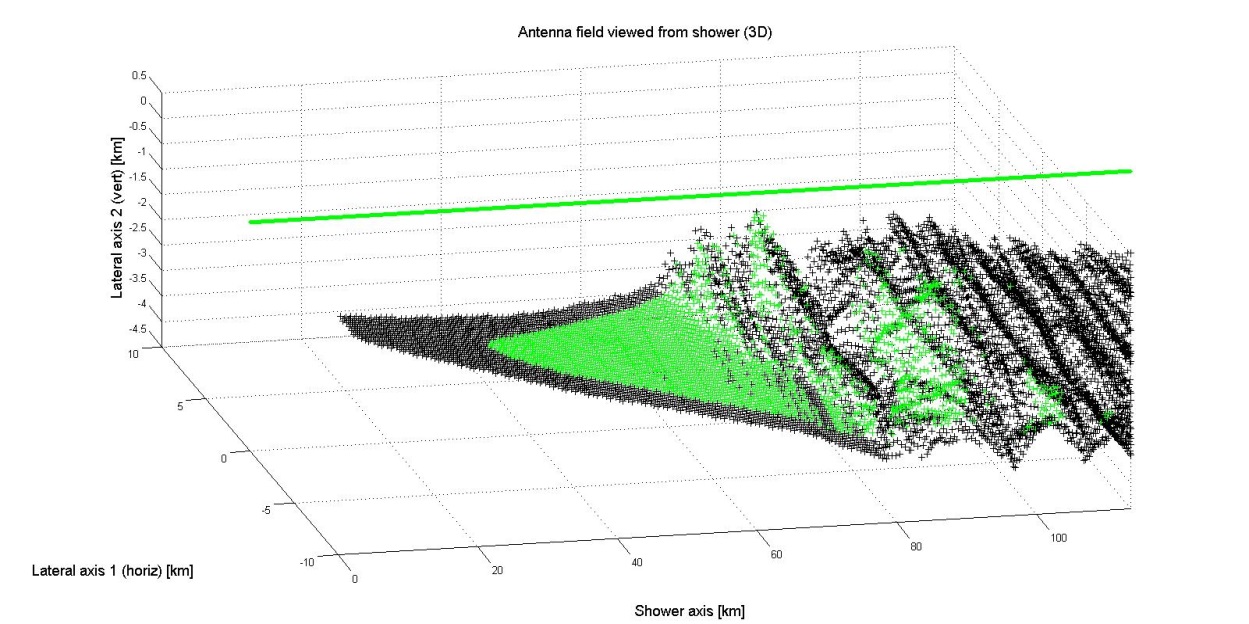 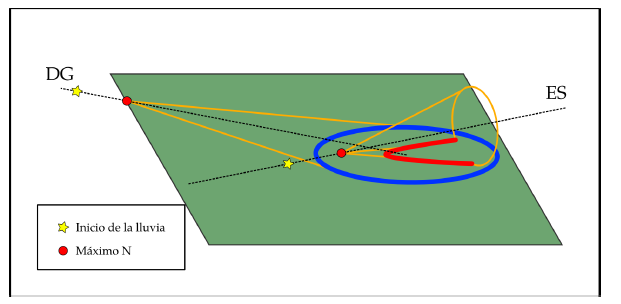 P. Pieronni PhD thesis
Not true if antenna deployed in mountain area
3D radio simulation now needed!
Much larger CPU request
26
1. «Morphing» of radio emission
A very fast way to compute Efield at any position for any shower. Under study since July 2016 (W. Carvalho, K. de Vries, OM, C. Medina, M. Tueros, A. Zilles) 
Input:
EA(t,xi’), Efield time trace generated at (arbitrary) antennas locations xi’ by generic shower A (EA, qA, jA,hA).
Shower B (EB, qB, jB,hB),output of DANTON
GRAND antenna positions xi in direct view of B. 
IF we can determine a scaling factor kAB = f(EA, qA, jA, hA, EB, qB, jB, hB) so that EB(t,xi’) = kAB EA(t,xi’) THEN
We can easily compute EB(t,xi’) 
We can easily compute EB(t,xi) by interpolation of EB(t,xi’)
Status to be detailed this afternoon
Will be tested on a « toy model » topography

More @ 3pm + parallel session Wed PM!
27
1. GRAND antennas
8m
Perfectly conducting ground: s = +∞ 
              Eplane = 0 for q = 90°
For h = 2m: 
Gmax = max(Prad)/(Pin /4p)= 7.6dB 
G(87°)=-6.9dB
For h = 4+6+8m (phased antennas):
G(87°)=7.5dB 
Noise /sqrt(3)
Still to be optimized + other designs under study (Didier)
Antenna Efield response being included in chain
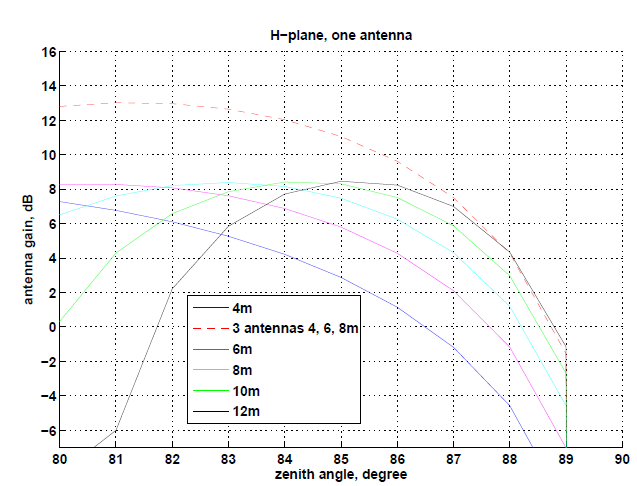 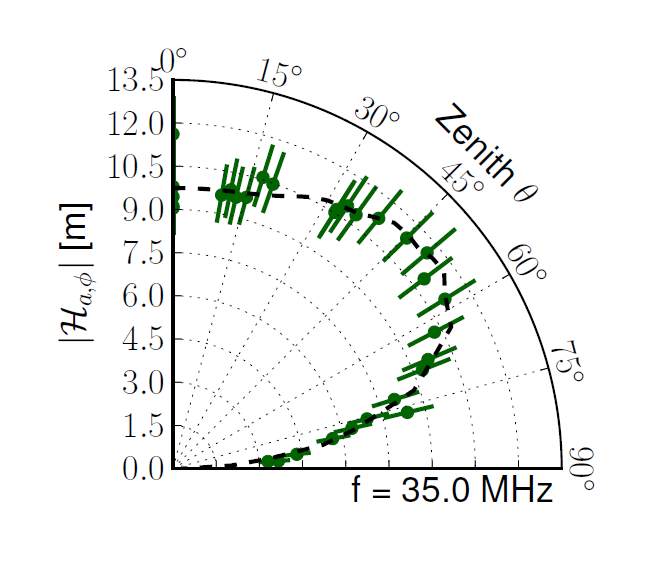 100µV/m threshold is a realistic target!
GRANDproto300
See parallel session Thu PM
Aab, astro-ph/1209.3840
28
1. GRAND simulation timeline
If all goes well:
Radio morphing + antenna response valid in June
Test on ToyModel during summer 
DANTON fully ready before september (backward MC + topography modules)

Full scale simu during autumn

First sensitivity results not before end 2017 
But there would still be work ahead after that:
Layout optimisation (array shape, subarrays)
Reconstruction
29
2. EAS primary reconstruction
Great results achieved by AUGER&LOFAR (direction, E, Xmax) but very inclined trajectories + radio-only data makes reconstruction very different for GRAND:
Far-from-axis signal characteristics?
Ground reflection effects?
Radio-only geometry reconstruction?
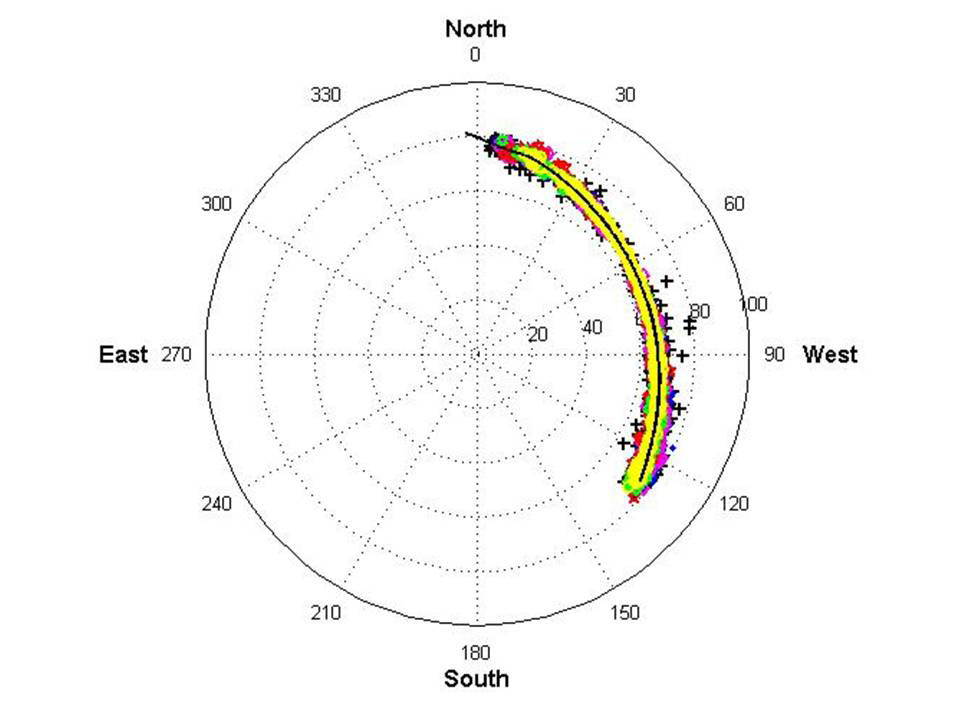 Angular resolution 
Critical for neutrino anaylsis
 Method to be defined: wavefront shape? Frequency band used?
 Requires rigourous treatment using simulated events (+ validation with TREND / AERA data?)
PhD proposal (Kumiko+Olivier)
TREND plane track detection
30
2. EAS primary reconstruction
Energy & Xmax: key for UHECRs physics
Both depend highly on geometry, hard to constrain from 30-100MHz radio data only (AERA input?).
High-frequency band as a solution?
Cerenkov ring may provide good measurement of shower axis + distance to emission point.
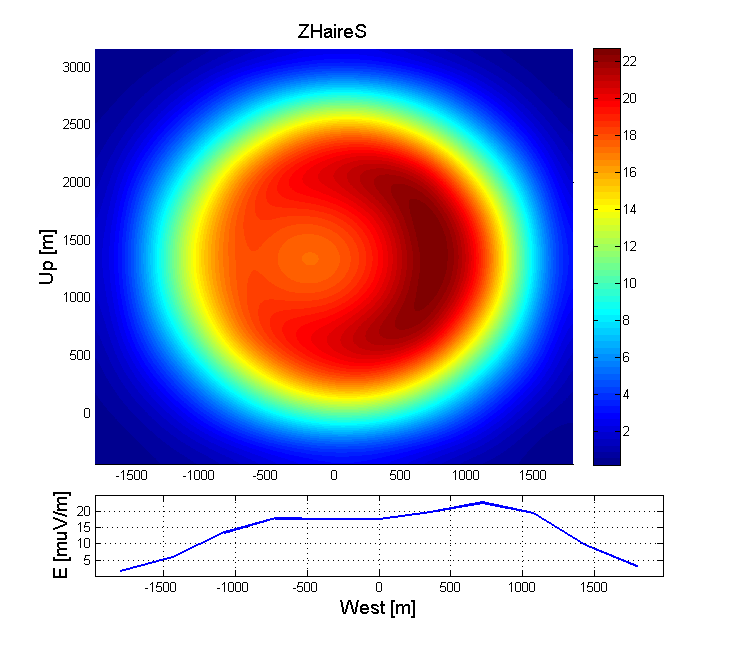 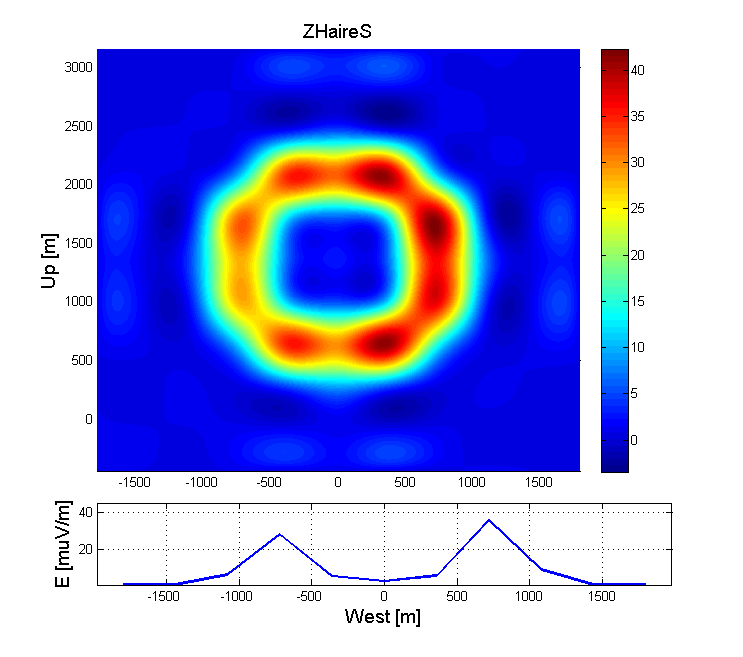 E = 9.6 1016eV shower, 
q = 90.5°.
Max Efield amplitude distrib on plane ┴ to shower axis @ d = 34km away from Xmax
30-100MHz
200-300MHz
31
3. Roadmap to GRAND
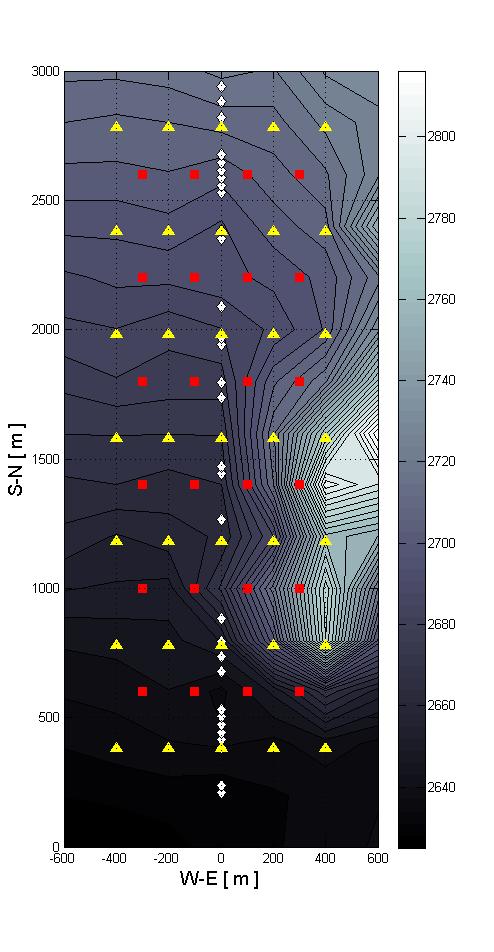 GRANDproto35 (2018-2020)
Goal: demonstrate that EAS can be detected on standalone radio array with high efficiency & very good background rejection.
Setup:
35 3-arms antennas + high duty cycle DAQ
21 scintillators for offline radio EAS candidate nature validation.
Budget: 160kE, fully funded by NAOC+IHEP, deployment fall 2017 @ Ulastai.
GRANDproto on-site tests, 10/12/2016
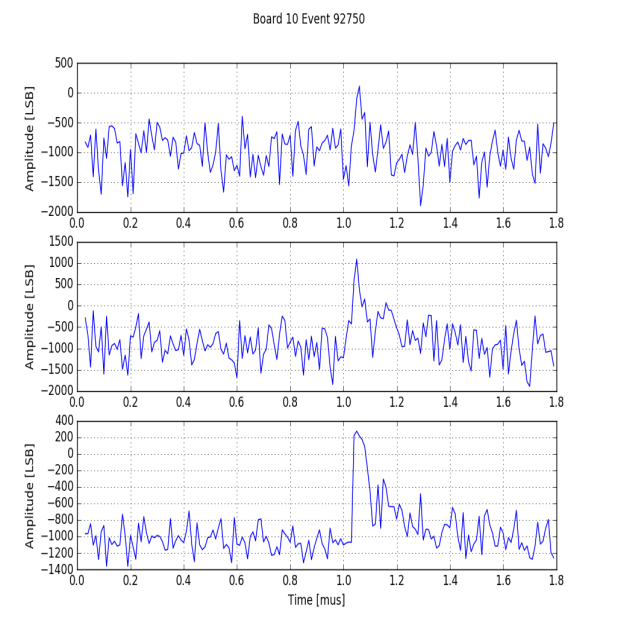 EW-channel
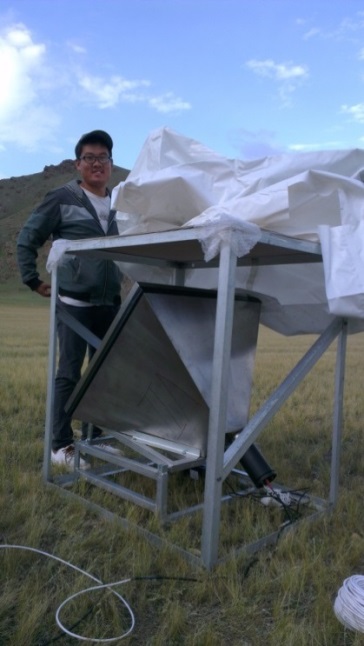 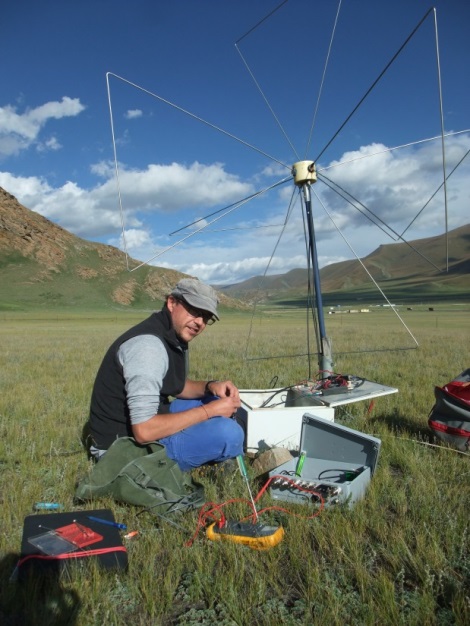 NS-channel
Vert-channel
32
3. Roadmap to GRAND
GRANDproto300 (to be deployed in 2019)
Goal: establish detection & identification by standalone radio array of very inclined showers (q>70°) induced by high energy cosmic rays (>1018eV). Includes bckgd rejection, EAS reconstruction, etc…
Setup: 
300 HorizonAntennas over 300 (?) km² (Bandwidth?)
Fast DAQ (AERA+GRANDproto35 analog stage for HF)
Solar pannels (day use) + WiFi data transfer (T0 trigs)
Also a testbench for trigger+DAQ development for latter stages.
Budget: 1.3M€
Location?
Parallel session Thu PM+Fri AM
33
3. Roadmap to GRAND
GRAND10k (2025)
Goal: first GRAND subarray, sensitivity comparable to ARA/ARIANNA on similar time scale, allowing 1st discovery of cosmogenic neutrinos (if lucky).
DAQ with discrete elements, but mature design.
for trigger, data transfer, consumption.
Budget: 1500€ / detection unit ? (3500€ for GRANDproto300)
GRAND10k size?
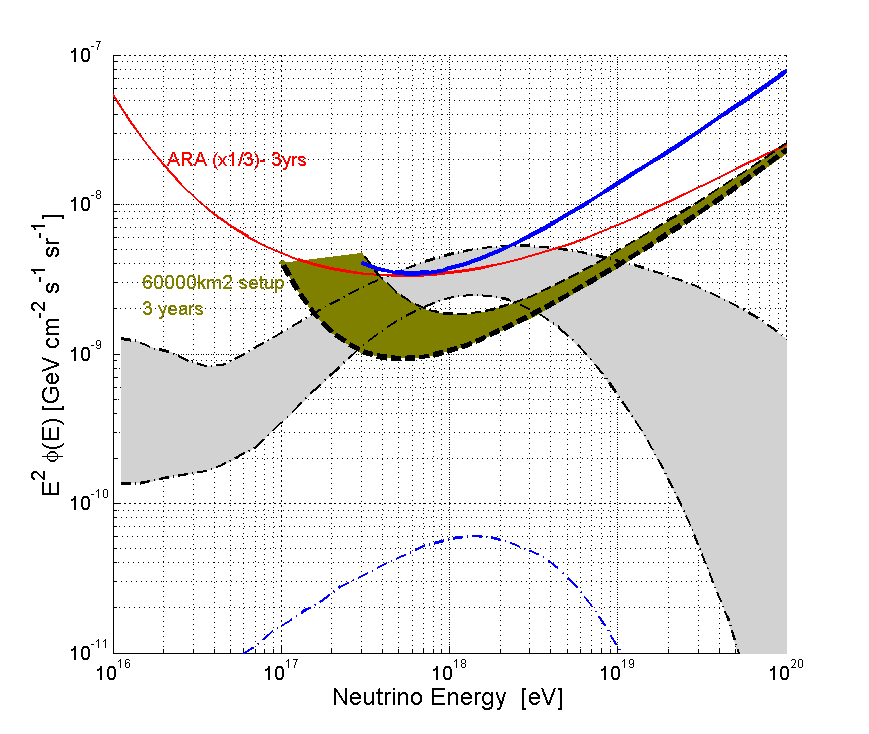 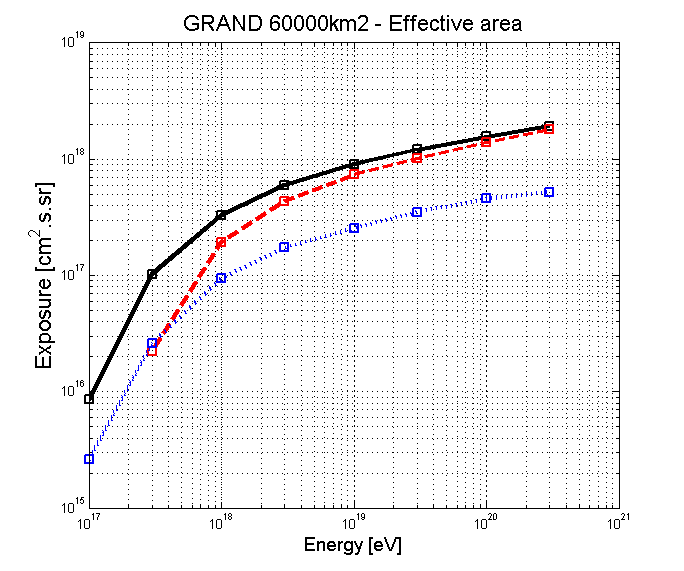 GRAND 
7500km² hotspot
Preliminary sensitivity study: hotspot of 7500km² (12% of 60’000km²) corresponds to ~30% of 60’000km² effective area.   
a ~10’000km² array deployed over hotspot may have comparable/better sensitivity than full ARA/ARIANNA. 
Disclaimer: to be confirmed by full end-to-end simulation.
60000km² effective area (agressive)
60000km² effective area (conservative)
7500km² effective area (agressive)
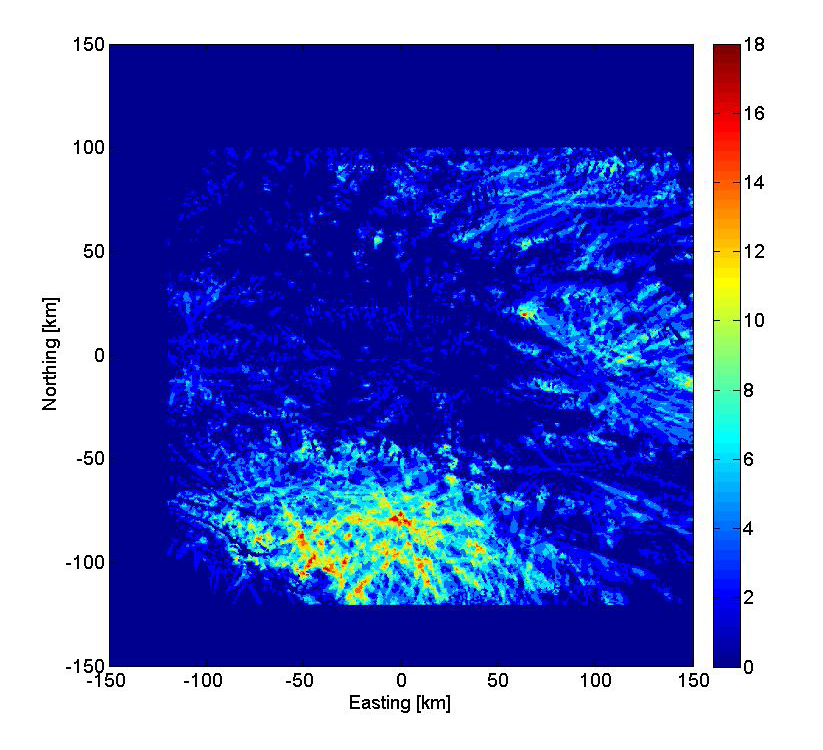 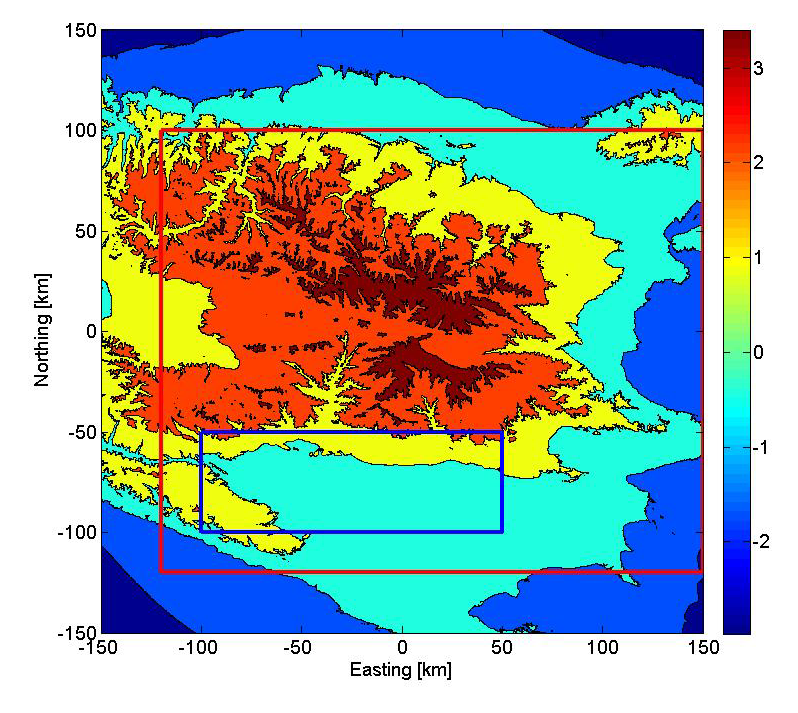 Simulated antenna triggers map
60’000km²
7’500km²
35
3. Roadmap to GRAND
GRAND10k (to be deployed in 2025)
Goal: first GRAND subarray, neutrino sensitivity comparable to ARA/ARIANNA on similar time scale, allowing 1st discovery of cosmogenic neutrinos if large rate.
DAQ with discrete elements, but mature design.
 for trigger, data transfer, consumption.
Budget: 1500€ / detection unit ? (3500€ for GRANDproto300)15 (10kAnts) -30 (20kAnts) M€
Parallel session Thu PM+Fri AM
36
3. Roadmap to GRAND
GRAND200k (203x)
Industrial scale allows to cut costs down: 500€/unit  120k€ in total.
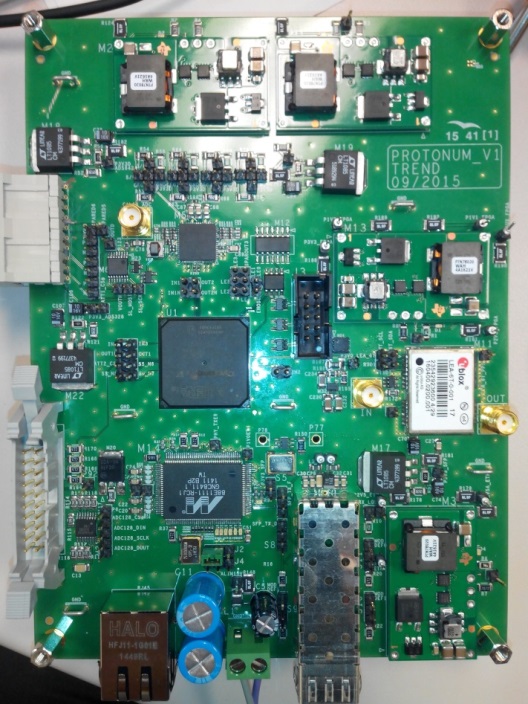 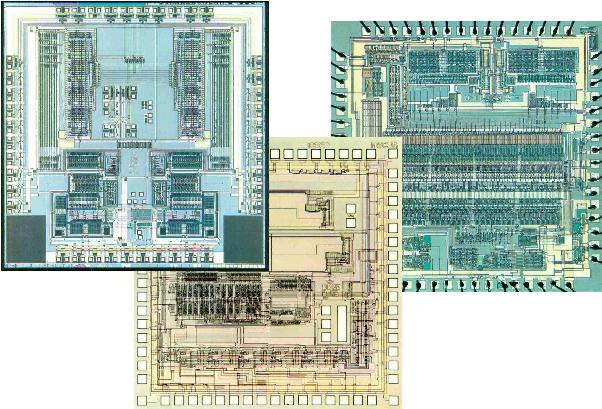 GRANDproto digital board
ASIC
(Application-specific integrated circuit)
Cost ~ 10M$  few 10$ /board
Consomption < 1W
Reliability 
PCB + discrete componants: amplifier, ADC, FPGA, comm.
cost~1000 € /board
consomption~ 5W
Reliability?
37
GRAND data format & transfer
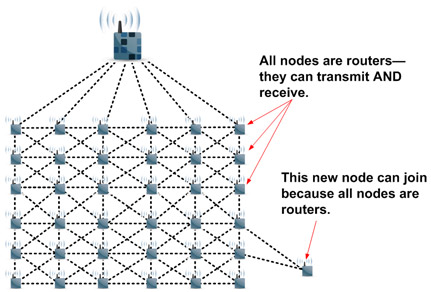 SmartMesh (DustTechnologies)
2.4GHz band.
400By/s on the shelf, 4kBy/s in R&D stage
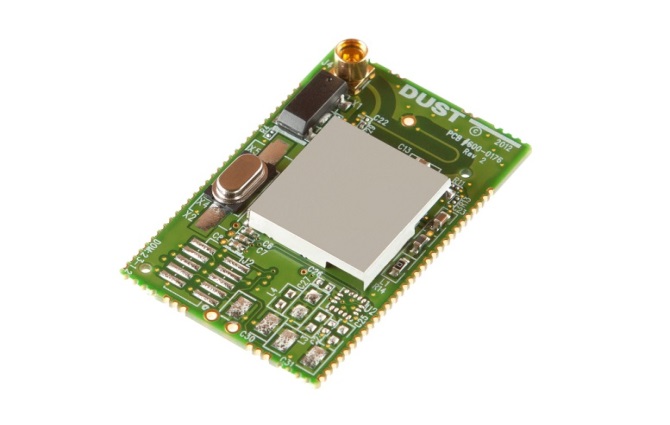 1Hz total acquisition rate:
1kBy/s
1GBy/day
is very comfortable
If more data flux is needed (FRBs): 
WiMax?
Solutions in 10 years from now?
Industrials WILL be interested to look for solution.
~10$/unit
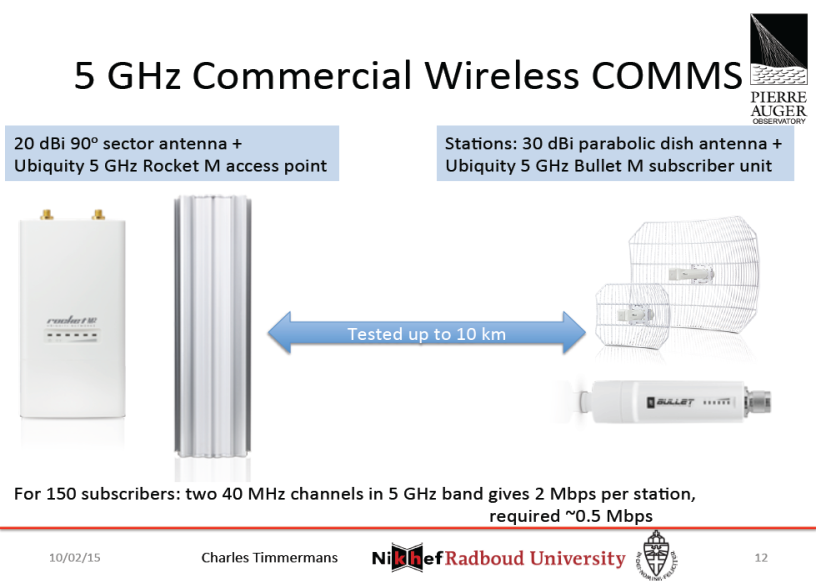 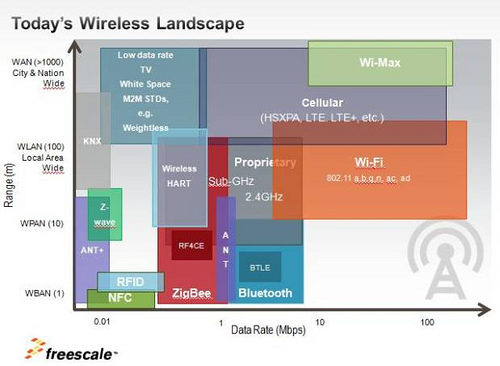 C. Timmermans @ GRAND workshop
38